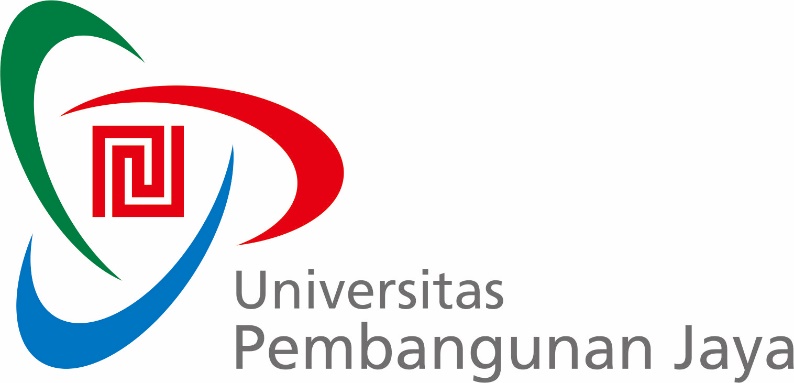 Structured query language (sql)
Safitri Jaya, S.Kom, M.T.I
Structured query language (sql)
Merupakan bahasa permintaan ke dalam sistem database 
Bagian penting dari SQL :
DDL
DML
View Definition
Transaction Control
Embedded SQL dan Dynamic SQL
Integrity
Authorization
Operasi dasar
Struktur dasar select
	digunakan untuk mendaftarkan atribut-atribut yang dikehendaki sebagai hasil suatu query
Struktur dasar from
digunakan untuk mendaftarkan relasi-relasi yang digunakan pada proses pencarian

Contoh :
	Select * from mahasiswa;
	Select nama, alamat from mahasiswa;
Operasi dasar
Struktur dasar from
digunakan untuk mendaftarkan relasi-relasi yang digunakan pada proses pencarian

Contoh :
	select mahasiswa.nama_mahasiswa, 	dosen_prodi.nama_dosen, mata_kuliah.nama_mk from 	mahasiswa, dosen_prodi, mata_kuliah where 	mahasiswa.nidn=dosen_prodi.nidn and 	mahasiswa.kode_mk=mata_kuliah.kode_mk;
Operasi dasar
Struktur dasar where
digunakan untuk mendaftarkan kriteria-kriteria pencarian
Contoh :
Select nama from mahasiswa where nim=‘2019071001’;

Pada klausa where, SQL dapat menggunakan klausa penghubung logika seperti AND, OR, NOT, klausa operator seperti =, <=, >, <, >=, <> (tidak sama dengan), klausa pembanding seperti between, not between
Operasi dasar
Operasi penamaan ulang
SQL menyediakan mekanisme untuk mengubah nama relasi maupun atribut menggunakan kata kunci as dengan bentuk umum sebagai berikut Nama lama as Nama baru
Contoh :
select nama_mahasiswa as nama from mahasiswa;
Operasi dasar
Operasi String
SQL menspesifikasikan string dengan menempatkan karakter-karakter dalam batas tanda petik tunggal.
operasi yang paling sering digunakan pada string adalah pola pencocokan dengan operator like seperti :
Persen (%) 		: mencocokkan string apa saja
select nama_mahasiswa from mahasiswa where nama_mahasiswa like 'Abdul%';
select nama_mahasiswa from mahasiswa where nama_mahasiswa like '%i';
select nama_mahasiswa from mahasiswa where nama_mahasiswa like '%Abdul%'
_ (garis bawah)	: mencocokkan dengan karakter apa saja
Operasi dasar
Operasi Pengurutan
SQL menawarkan kendali pada pengurutan rekaman-rekaman yang akan ditampilkan. Klausa yang biasa digunakan untuk operasi pengurutan adalah order by

Contoh :
select * from mahasiswa order by usia_mhs;